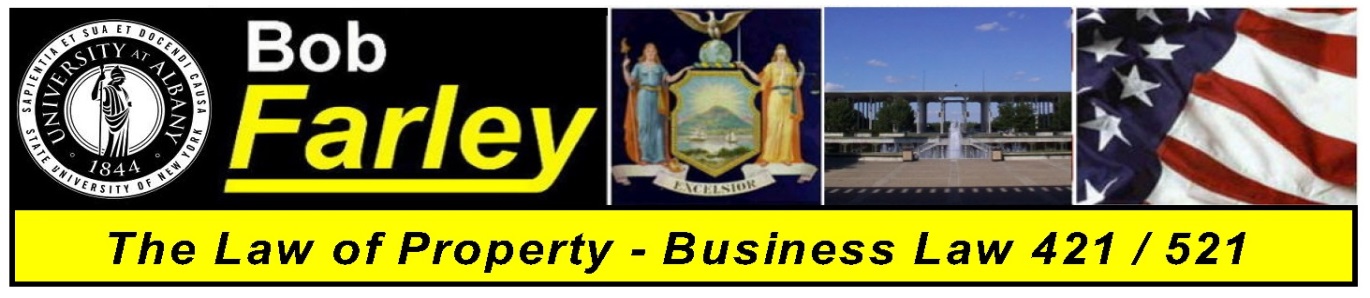 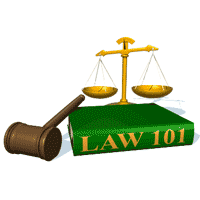 Slide Set Ten:
 Real Property – Definitions and the Nature of Real Property
1
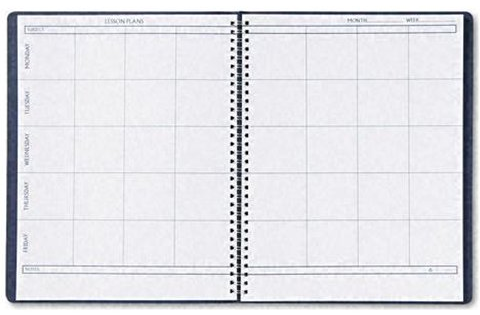 Last Class – We Had Our Midterm Exam:

What We have Covered To Date: 
	- Introduction - Course Overview
             - The History of American Law and Property Rights
             - The Law of Property - Introduction
                  - An Explanation of Terms
             - The Law of Property - Personal Property I
                  - Ownership, Transfers and Gifts
             - The Law of Property - Personal Property II
                 - Liens, Bailments and Special Property Interests
             - Intellectual Property 
                  - Patents, Trademarks & Copyrights
	 - The Criminal Law 
                  - Principles of Criminal Law and Common Law Felonies
2
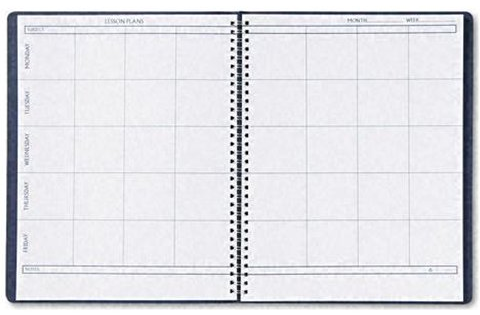 Tonight’s Class:
We will begin to discuss Real Property Concepts
	- Real Property – The Basics
		- Definitions of Real Property
		- The Importance of Real Property
3
Real Property - Definitions
	
Blacks law Dictionary Defines Real Property as
“Land and generally whatever is erected 
or growing upon or affixed to land.”
Also
“Rights issuing out of, annexed to, 
and exercisable within or about land”
Also
“Immovable Property or rights arising 
from Immovable property”

But a simple definition is:

 “Property Rights involving Land, its fixtures, structures or production”
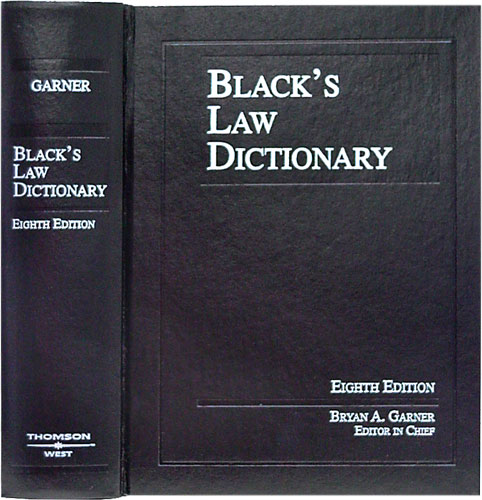 4
Real Property
	The Importance of Real Property
Real Property has historically meant:
	1. Wealth, 
	2. Power, and 
	3. Life

Real Property needs to be thought of in terms of: 
	 1. Possession, and
	 2. Time

Critical concepts include (as expressed in the Deed):
 	1. Titled Ownership, and
	2. Limitations on Titled Ownership

The value of Real Property has led to complex legal rules
5
Real Property
   The Importance of Real Property – 
   Why is Real Property Important?


Real Property has always represented: 
 Wealth;
 Power; and
 Life 

   Why Wealth, Power and Life?
➢ Special   - Distinct  - Unique and - Valuable (Limited Finite Resource).
➢ Sovereignty (governmental power) and its relationships depended on land

	    ➊ Real Property granted “Freeman” status after Magna Carta,
	    ➋ Right to Vote was linked to Ownership of Real Property
	    ➌ Landlord – Tenant Relationship: The Owner had Power (Fuedalism).

	➢ Was (and still is today) the source of:
	   ➊ Food (where crops and animals are raised),
	    ➋ Clothing (where material for cloth is harvested), and
	    ➌ Housing (where buildings for shelter are constructed and maintained).
	 ➢ Has always provided the owner with wealth, status, sustenance, and 
	 ➢ Social, political, and economic power.
6
Real Property
   The Importance of Real Property – 
   What does the law recognize as far as rights in land?


Rights in Land, commonly known as real property, consists of: 
 interests in land; and 
 anything attached to land (e.g., buildings, fixtures, signs, fences, or trees). 

   Just what are interests in land (really another term for rights)

Interests in land can include: 
 ownership interests, 
 leaseholds, 
 easements, 
 life estates, and 
 future interests. 

Interests further include: 
 rights in the land surface,
 the subsurface (including minerals and groundwater), and 
 the airspace above the surface.
7
Real Property
 The Importance of Real Property – 
   The law’s recognition of rights in land – The Rest of the Story

       It All Comes Down to Value and Control

 Control over land has always provided the basis for political sovereignty. 

 Accordingly, disputes concerning real property were historically resolved in the king's courts.

Indeed, disputes over real property 
traditionally made up the bulk of all litigation.
8
Real Property
 The Importance of Real Property – 
   The law’s recognition of rights in land – The Rest of the Story

       It All Comes Down to Value and Control

  Even today, a person’s real estate holdings 
    typically make up their most important 
    and most valuable asset. 

  As a result, even today, rights in land remain 
   the single most important resource for human existence. 

  As our population increases and environmental
   concerns continue, disputes about property rights, 
   due to our finite land supply, will continue to make 
   interest in real property one of the most important 
   legal rights.
9
Real Property
 The Importance of Real Property – 
   The law’s recognition of rights in land – The Rest of the Story

       What Does it Mean to Have “Rights in Land”

 The concept of Real Property is one of the oldest
   concepts existing in the law. 

 As we have seen, however, the legal recognition of
  property in ancient times, was not what we understand
  today as the legal standing of individual ownership,
  nor the acknowledgment of individual property rights.

  These concepts, which have developed into what we
    classify as “rights in land” came later, and are a much
    more recent development of mature legal systems.
10
Real Property
 The Importance of Real Property – 
   The law’s recognition of rights in land – The Rest of the Story

       What Does it Mean to Have “Rights in Land”

  Ancient Law saw property and people as associations,
   as merely a factor of being in proximity to the land or
  object.

  Indeed, Roman law had no actual word for what we call
  “ownership”. 

  The word “ownership” does not appear in English
   Common law decisions until 1583.
11
Real Property
 The Importance of Real Property – 
   The law’s recognition of rights in land – The Rest of the Story

       What Does it Mean to Have “Rights in Land”

Nonetheless, Property has been a fundamental concept of the earliest legal systems. 

People have been concerned with property, and its uses, and their law has recognized its importance and value, since man came down from the trees.

Accordingly, in the earliest societies, their concept of property, can best be understood, through the perspective of a Hohfeldian analysis.

Wesley Newcomb Hohfeld (1879 -1918) 

A Professor of Jurisprudence (the philosophy of the law).  

During his life he published several influential law journal articles 
regarding the philosophy of property. 

His famous book, the Fundamental Legal Conceptions of Property 
was derived from two articles in the Yale Law Journal (1913) and (1917), 
and set forth his famous property analysis whereby property 
is seen as an object in connection with a complex web of social relations, 
with these relations establishing a limiting and defined relationship 
between the person and the object.
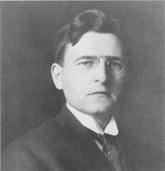 12
Real Property
 The Importance of Real Property – 
   The law’s recognition of rights in land – The Rest of the Story
       What Does it Mean to Have “Rights in Land”

It is in this interrelationship between law and property, that it can be seen 
that one of the reasons law was developed in the first place, 
was to protect property rights and resolve property disputes.  

It is to this understanding that Bentham speaks when he says, 

“Property and law are born together, and die together. Before laws were made, there was no property; 
take away laws, and property ceases.” 

This concept applies across the legal spectrum of all property:

Personal, Real and Intellectual
13
Real Property
 Interests in Land

Like all property, interests in land are a collection of rights.

Interests in Land are the vehicles for the exercise of these rights.

To understand “Interests in Land”, they need to be seen through the prism of:
Possession
Time

	Two Major Questions

Possession – Does the interest allow possession of the realty?

Time – What time will the interest in the property be executed?
14
The Nature of Interests in Real Property
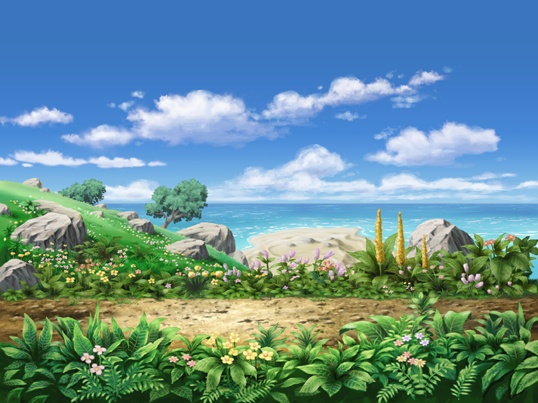 15
Real Property
 Interests in Land
	So just what is an “Interest in Land” ?

Interests in Land relate to your Collection of Rights 
	with respect to the Real Property in question

	Real Property has always been held as: 
	- Special, 
	- Distinct, 
	- Unique, and 
	- Valuable in the law. 

        The law has thus long recognized that Rights in Real Property 
	are to be viewed as Extensive and Severable, 
	and as such, can also be significantly limited through 
	its Transference, from the original owner.
16
Real Property
 Interests in Land
	So just what is an “Interest in Land” ?

So if Interests in Land relate to your Collection of Rights 
	with respect to the Real Property in question, what are they:

			EPUT – with an Added T
	
Accordingly, These Rights, and their Limitations, 
	of an Interest in Land, include:

Exclusion
Possession
Use; and
Transfer; as well as
Time
17
Real Property
 Interests in Land
	So just what is an “Interest in Land” ?

As Interests in Land relate to your Collection of Rights 
	how do we know the extent of these rights (the interest)?

To determine the rights and limitations conveyed, 
	under this Collection of Rights, it is necessary 
	to think in terms of:

	1. Titled “Fee” Ownership, and 
	2. Limitations on Titled “Fee” Ownership

The inherent value of Real Property has led to complex legal rules to provide these rights and limitations and their conveyance.

The effect of these complex legal rules can be seen in the Deed
	which is the instrument that conveys the extent of titled ownership
18
Real Property
  Interests in Land – Language in the Deed

	What is FEE??

The concept of Fee had its origins in Feudalism.

It is a designation of the extent of one’s rights in real property. 

Under Common Law, the King had “radical title” or “allodium” 
over all English lands.

This meant that he was the ultimate "owner"  of all Real Property. 

As the ultimate “owner” of all English lands, 
the King, could grant to a subject, 
an “estate in land”, which was as sub-ownership interest, 
what would be “owned and possessed” by the citizen granted the estate. 

This estate so granted was known as a “Fee”.  The fee simple estate, also called "estate in fee simple" or "fee-simple title" and was often referred to as a “freehold”.
19
Real Property
  Interests in Land – Language in the Deed

	What is FEE??

In the early period after the Norman conquest, 
the holder of an estate in fee simple could not sell it, 
but instead could only grant a subordinate fee simple estate 
to a third party in the same parcel of land, 
a process known as “subinfeudation”.  

The Statute of Quia Emptores, 
adopted in 1290, abolished subinfeudation.

This Statute, another consequence and offshoot of the freedoms 
inspired by the Magna Carta, 
allowed the sale of fee simple estates, 
from which modern land transactions are derived.
20
Real Property
  Interests in Land – Language in the Deed

	What is FEE??

As Deeds became the vehicle to transfer Real Property, the term “Fee” became the primary identifier of the rights in land conveyed.  A transfer will all possible rights was deemed 

According to William Blackstone, the great common law commentator, land held in fee simple:

 is the estate in land held by the owners and their heirs absolutely;
 is an estate in land without any end or limit;
 can be conveyed by its owner to whomsoever they please; 
 can be mortgaged or put up as security; and 
 can be reduced to any other type of lesser estate.
21
Real Property
  Interests in Land – Language in the Deed

	What is FEE??

The term Fee Is represented in Jack and the Beanstalk 
when the Giant expresses the “Castle Doctrine” saying:

Fee Fi Fo Fum…
I smell the blood of an Englishman …
Be he alive, or be he dead … 
I’ll grind his bones to make my bread …

Fee – Fee Estate – Meaning this is my home, 
Fi – An ancient phrase to express disapproval, 
Fo – A colloquialism used to express disgust of an opponent, and 
Fum – Fume, meaning anger
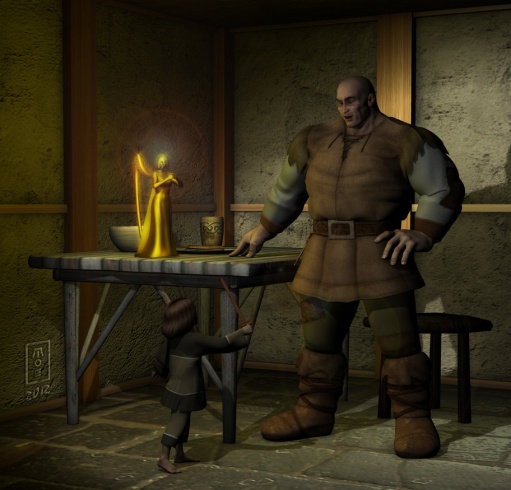 22
Real Property
 Interests in Land

As we have seen, like all other property, interests in land,
	are determined through a collection of rights.
	- Exclusion
	- Possession
	- Use; and
	- Transfer; as well as
	- Time

The rights maintained and transferred in an Interest in Land
	need to be seen through the qualifier of:
	- Possession
	- Time

        Two Major Questions – Must be asked to determine the Interest

Possession – Does the interest allow possession of the realty?

Time – What time will the interest in the property be executed?

The Deed to the property will often answer these two major questions.
23
Real Property
  Interests in Land
	
Words of Purchase vs. Words of Limitation

To determine what rights exist in an Interest in Land,
we examine the Deed to the Property.

The Deed will most often define the two factors which tell the story: 



Words of purchase: 
	 Words that describe who takes the real property
 	 by means of grant, gift, inheritance or bequest.



Words of limitation:
	  Words that describe type and duration 
      of the estate taken by the transferee.
24
Real Property
  Interests in Land

Assessing the Words of the Deed is:

A Two Step Dance: Possession and Time


	Step One: Form of Possession
Possessory Interests in Land (Either presently or in the future)
Non - Possessory Interests in Land (Either presently or in the future)
	
	Step Two: When the Interest Vests	
Present interests (When the RIGHT to possess is NOW)
Future interests (When the RIGHT to possess is in the future)
25
Real Property
  Interests in Land

Possessory Interests in Land (Either presently or in the future)
	1. Fee Simple Absolute
	2. Defeasible Estates
		- Fee Simple Determinable with Possibility of Reverter
		- Fee Simple Subject to a Condition Precedent
		- Fee Simple Subject to an Executory Interest 
	3. Fee Tail
	4. Life Estate 

Non possessory interests in land: (An Interest with a right that can be executed but is not presently possessed) 
	1. Easements 
	2. Profits, 
	3. Covenants, and 
	4. Servitudes
26
Livery of Seisen
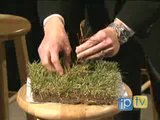 27
For next time – Read Powerpoints and Cases

Questions???
28